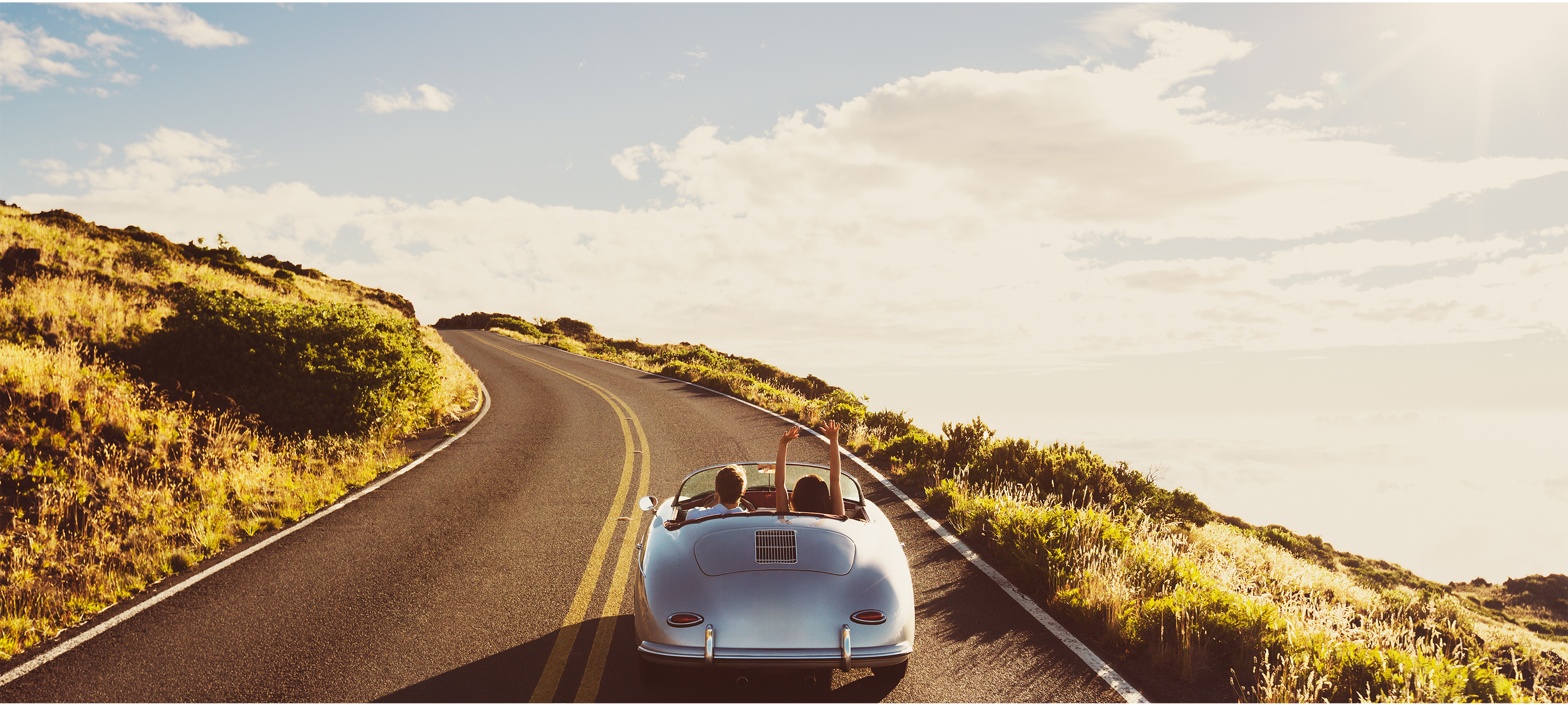 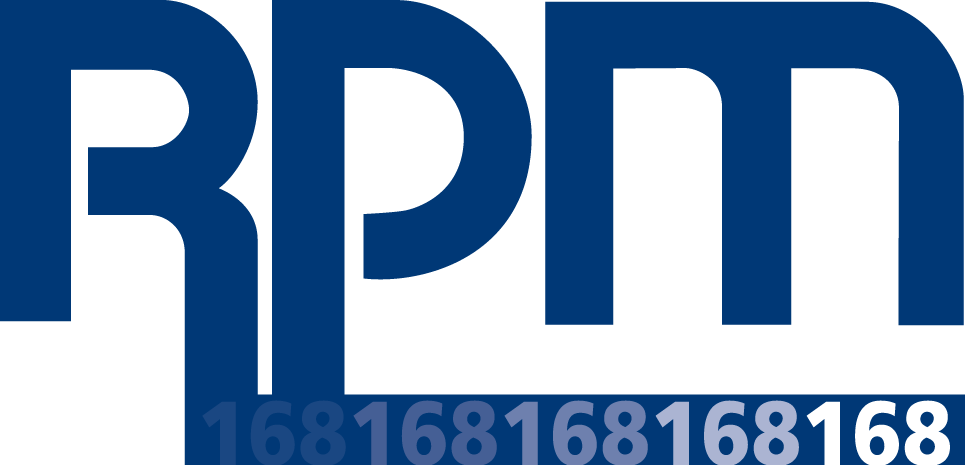 LA VALEUR DE 168
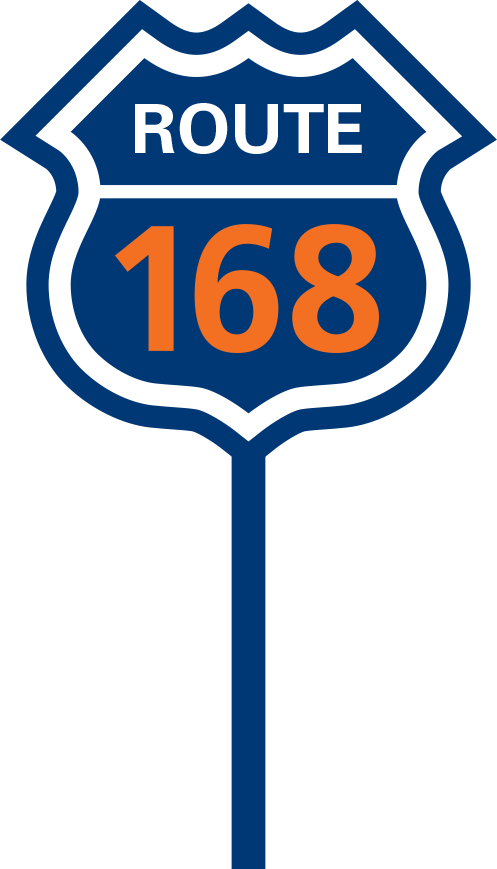 Prévention de la discrimination et du harcèlement - 
Formation sur la conformité pour l’FY24
Prévention de la discrimination et du harcèlement
Contenu du cours

Qu’est-ce que le harcèlement et la discrimination?
Comprendre les terres protégées 
Harcèlement sexuel
Quid Pro Quo/Environnement de travail hostile 
Discrimination
Comportement inapproprié
Intimidation en milieu de travail
Repérer les comportements importuns
Signaler des préoccupations et des représailles

Si vous avez des questions concernant la formation ou la façon dont les exigences locales spécifiques s’appliquent, parlez à votre gestionnaire, aux ressources humaines ou communiquez avec compliance@rpminc.com
2
Prévention de la discrimination et du harcèlement
3
Qu’est-ce que le harcèlement et la discrimination?
4
Mises à la terre protégées
N’oubliez pas :
Traitez tout le monde avec respect. Ne faites pas de discrimination sur un terrain protégé
Selon l’endroit où vous travaillez, ces motifs peuvent comprendre :
5
Harcèlement sexuel
6
VRAI OU FAUX?
Lorsqu’un employé est témoin d’un comportement de harcèlement, un gestionnaire est généralement le mauvais acteur.
[EVENT NAME]  [DATE]
7
Réponse...
L’énoncé ci-dessus est FAUX

Les collègues sont tout aussi susceptibles que les gestionnaires de se livrer à du harcèlement.
8
Environnement de travail hostile
Exemple (accumulation de commentaires au fil du temps)


            « Ayant fière allure, fille »


« Pourquoi ne souriez-vous pas plus? »


« Utilisez vos breloques masculines pour faire valoir votre point de vue »
[EVENT NAME]  [DATE]
9
Stéréotypes de genre
10
VRAI OU FAUX?
Le harcèlement, y compris le harcèlement sexuel, n’est généralement qu’un problème pour la personne ciblée par la conduite inappropriée.
11
Réponse...
L’énoncé ci-dessus est faux.

Le harcèlement a une incidence sur la cible du comportement inapproprié. Mais cela a également un impact sur les autres – et envoie un message sur ce qui est acceptable et ce qui ne l’est pas sur le lieu de travail à quiconque le voit ou en apprend davantage à son sujet
[EVENT NAME]  [DATE]
12
Harcèlement sexuel – pouvez-vous le repérer?
N’importe qui peut se livrer à du harcèlement sexuel, et n’importe qui peut être la cible, y compris :
13
Langage et commentaires inappropriés
Ces scénarios sont-ils inappropriés?

Un fournisseur communique avec vous sans la permission de toucher le visage d’un autre employé pour retirer un cil.
Un gestionnaire encourage une employée à utiliser ses « breloques féminines » pour faire valoir son point dans une réunion.
Un collègue fait un commentaire sur le statut non binaire d’un client... « C’est juste une tendance »... « Il, elle, ils... Quoi qu’il en soit! »

RÉPONSE... OUI! 

N’oubliez pas... Le harcèlement sexuel peut comprendre une conduite importune ou offensante envers les personnes suivantes :

	- Identité de genre
	- Expression de genre 
	- Statut transgenre
	- Orientation sexuelle
14
Environnement de travail hostile
Voici des exemples de conduite pouvant mener à un environnement de travail hostile :
Faites toujours preuve de jugement pour vous assurer que votre comportement est respectueux
15
Sur place ou hors site
Les lois et nos politiques s’appliquent également hors site, y compris
Les lois et nos politiques s’appliquent à tous, peu importe où ils travaillent
16
Discrimination
La discrimination peut avoir une incidence sur les décisions de travail importantes concernant la façon dont les gens obtiennent :

Embauché
Incendie
Payé
Promu
Démoté

Les lois interdisent les décisions fondées sur des motifs protégés.
17
Intimidation en milieu de travail
La politique de RPM interdit les comportements abusifs, tels que :

Intimidation en milieu de travail
Harcèlement moral
Harcèlement psychologique
Victimisation

Les comportements abusifs ne seront pas tolérés et peuvent entraîner des mesures disciplinaires, voire le congédiement.
18
Personnel vs travail
Réponse :

Un comportement offensant n’est jamais acceptable dans un milieu de travail, même si certains le considèrent comme acceptable dans d’autres milieux ou pour d’autres publics.
Scénario :

Quelqu’un au travail fait une blague décolorée et la défend en disant qu’il l’a entendue lors d’un match de football récent. 

Pensez-vous qu’il est approprié de répéter des blagues de cette nature en milieu de travail?
19
Conduite au travail – question à se poser
20
Particulier - repérer les comportements importuns
Les signaux peuvent être verbaux et non verbaux
21
Que faire si vous constatez un comportement inapproprié
Après avoir reçu une plainte, RPM mènera une enquête rapide, approfondie et impartiale, et prendra les mesures correctives immédiates et appropriées, le cas échéant. 

Dans certains endroits, les personnes qui enfreignent les lois peuvent faire l’objet de sanctions civiles et pénales
22
Politique de non-représailles de RPM
Si vous avez une préoccupation ou si quelque chose ne vous semble pas correct, parlez-en.
Vous pouvez signaler votre préoccupation à votre gestionnaire, aux RH, au service juridique et de la conformité ou par l’entremise de la ligne d’assistance RPM.

Tous les rapports de bonne foi sont pris au sérieux et examinés attentivement. Les signalements de toute violation de la loi, de nos valeurs et attentes de 168 ou de tout comportement contraire à l’éthique feront l’objet d’une enquête rapide et appropriée.

Si vous signalez une inconduite et que vous la signalez de bonne foi, la politique de représailles de RPM vous interdit d’être congédié, rétrogradé, suspendu, réprimandé, sanctionné, transféré, menacé, harcelé ou victime de discrimination de quelque manière que ce soit pour avoir soulevé vos préoccupations.
Représailles
Exemples de représailles :
24
Vrai ou faux?
En plus des gestionnaires, les collègues peuvent se livrer à des représailles interdites.
[EVENT NAME]  [DATE]
25
Réponse...
L’énoncé ci-dessus est vrai.
N’importe qui peut se livrer à des représailles. Cela comprend tout gestionnaire ou collègue qui traite quelqu’un négativement parce qu’il a soulevé une préoccupation ou une plainte de bonne foi.
[EVENT NAME]  [DATE]
26
Merci
Toute question
[NOM DE L’ÉVÉNEMENT] [DATE]
27